Image Processing GNN: Breaking Rigidity in Super-Resolution
Yuchuan Tian, Hanting Chen, Yunhe Wang
National Key Lab of General AI, Peking University
Huawei Noah’s Ark Lab
©  Erich Schmitz, MAIA Lab, 2024
1
Overview
Super Resolution (SR)
Reconstruct high-resolution images from low-resolution ones

Problem with other models
Pixels are treated in a rigid structure
Pixels get information from a fixed number of pixels within a fixed neighborhood
i.e. convolution, self-attention

Other solutions
Enlarging self-attention grid, using striped global attention windows
Try to overcome rigidity
But: large computational burden
Graph based methods
Graphs constructed from image patch nodes
Overlook lopsided nature of SR
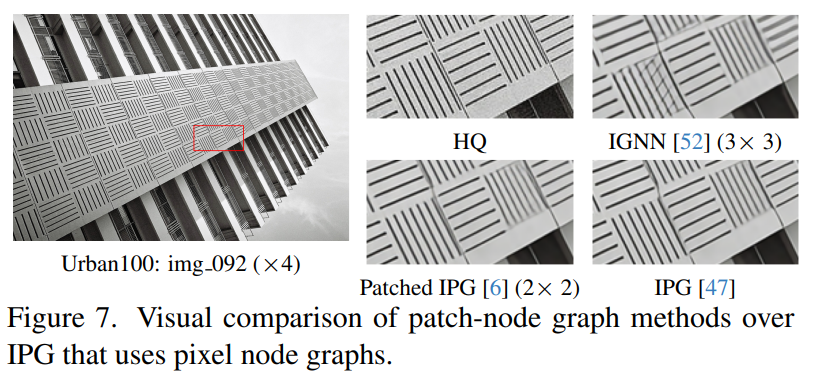 ©  Erich Schmitz, MAIA Lab, 2024
2
SR with flexibility
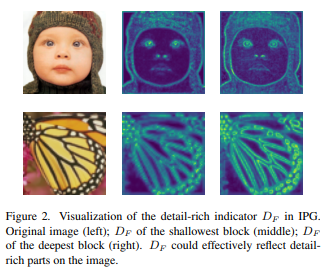 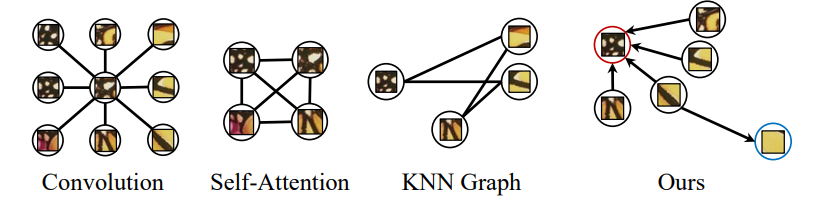 ©  Erich Schmitz, MAIA Lab, 2024
3
Image Processing GNN
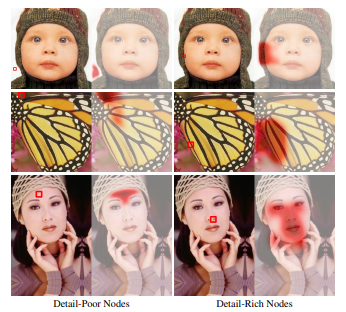 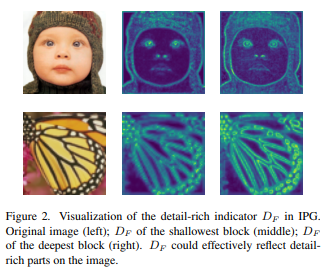 Local Sampling
Node
Global Sampling
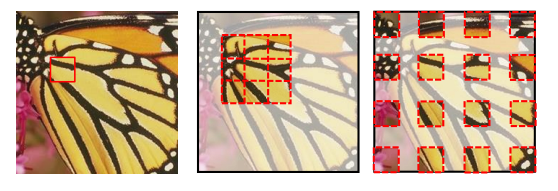 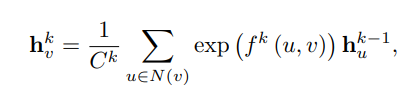 ©  Erich Schmitz, MAIA Lab, 2024
4
IPG Architecture
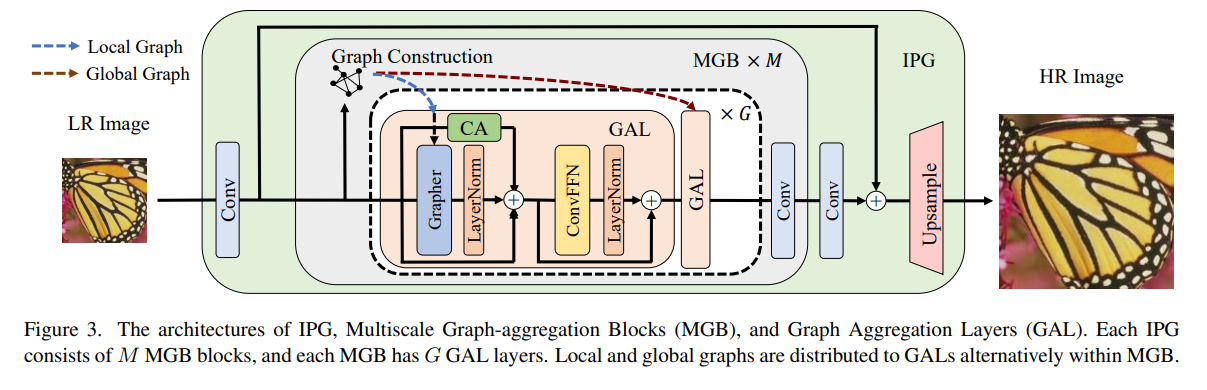 Local and Global graphs alternate sequentially in GALs
Image reconstructed through pixel-shuffle upsampler
©  Erich Schmitz, MAIA Lab, 2024
5
Results
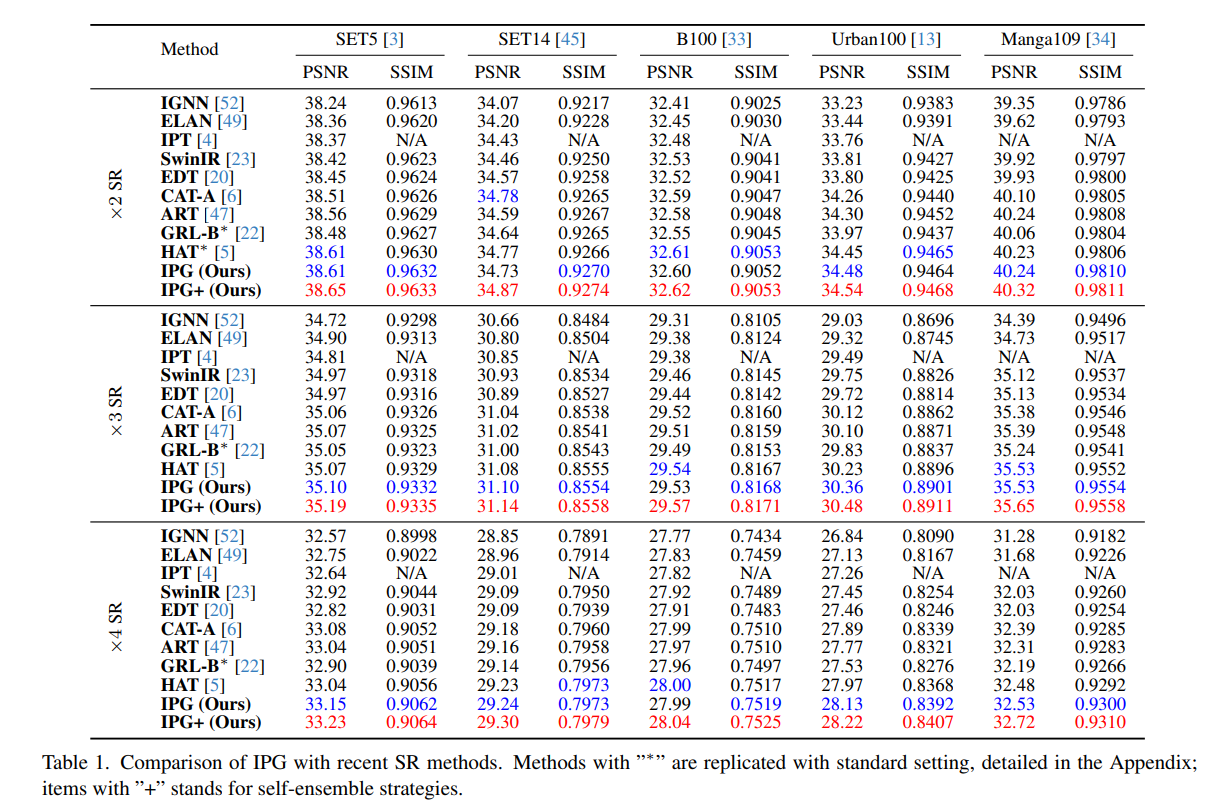 ©  Erich Schmitz, MAIA Lab, 2024
6
Visual Results
SR x4
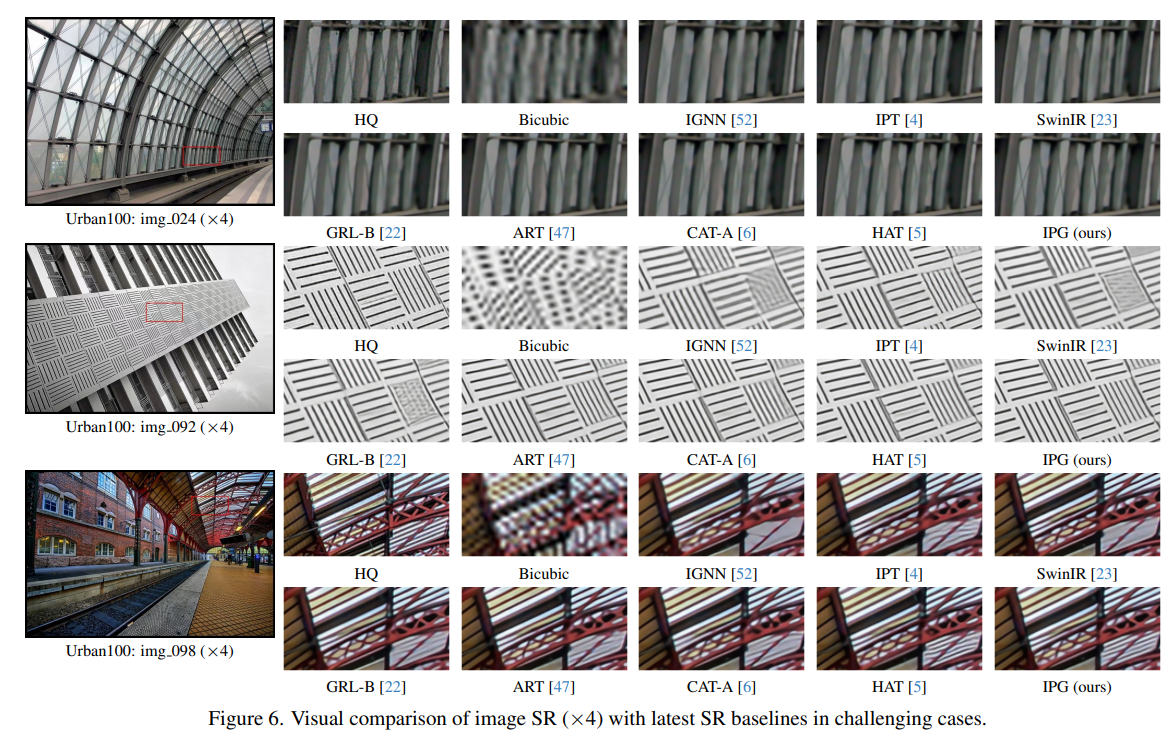 ©  Erich Schmitz, MAIA Lab, 2024
7
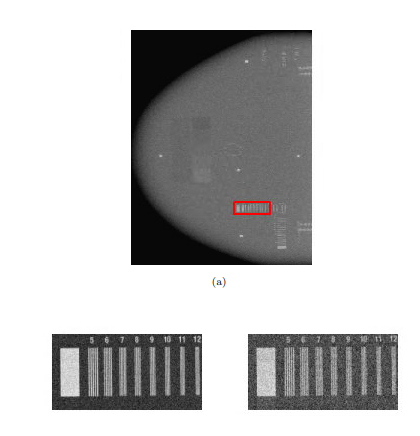 Medical Applications
Increase image resolution without increased dose
SR in adaptive MRI-guided radiation therapy
Increased spatial resolution without compromising temporal resolution
High dose
Low dose
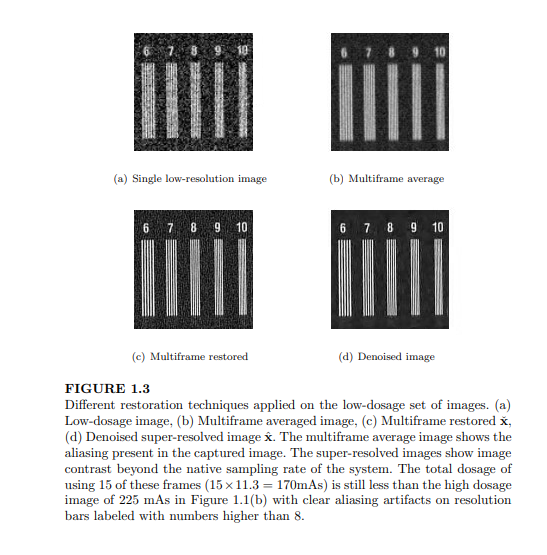 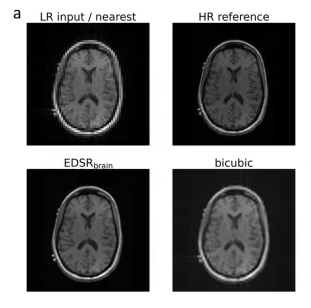 ©  Erich Schmitz, MAIA Lab, 2024
8
Acknowledgement
MAIA Lab
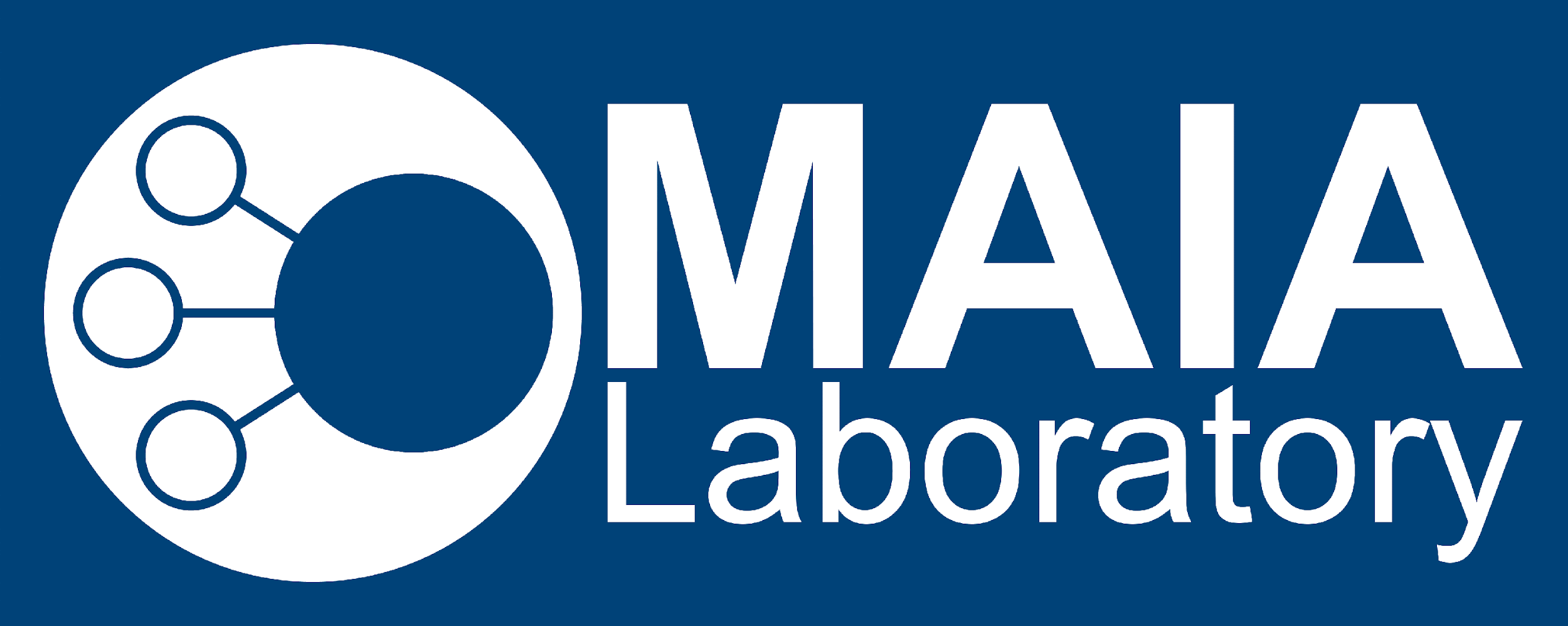 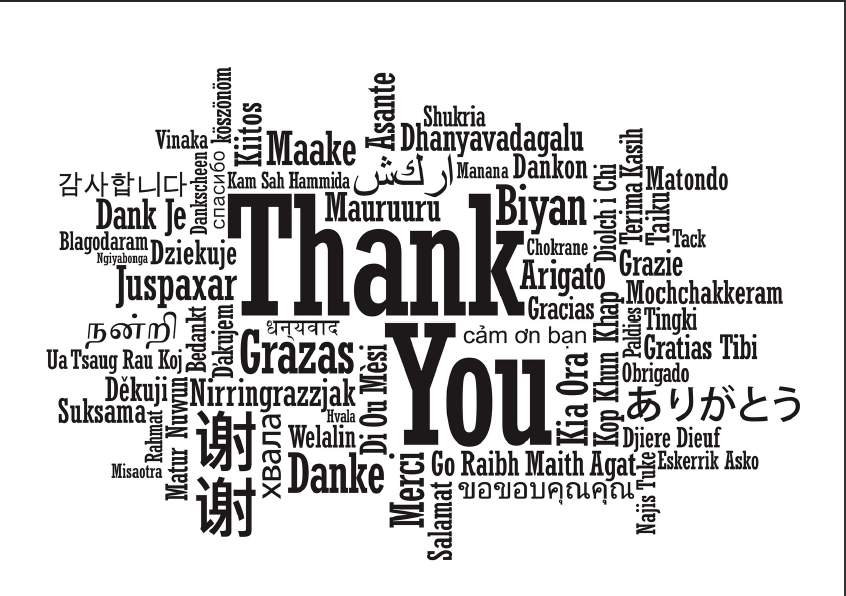 ©  Erich Schmitz, MAIA Lab, 2024
9